Physiological Impacts of Climate Change 
Using Remote SensingDavid S Wethey/University of South Carolina
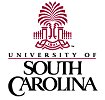 Your institution logo here
How can physiology inform species distribution models?
Approach
Examine difference between lethal vs performance limits
Thermal death vs scope for growth / energy budget
Commercially important shellfish
Extensive physiology, production, biogeography data
Extremely important to find reasons for failure of assumption of niche conservatism in species distribution models that work in one geographic region but fail to make correct predictions elsewhere.
Species Distribution Models Based On:
Thermal Tolerance        Energy Budget     Thermal Tolerance
Marine Mussel
Distribution Model
Validated for 
US East Coast

Fails utterly in
Europe
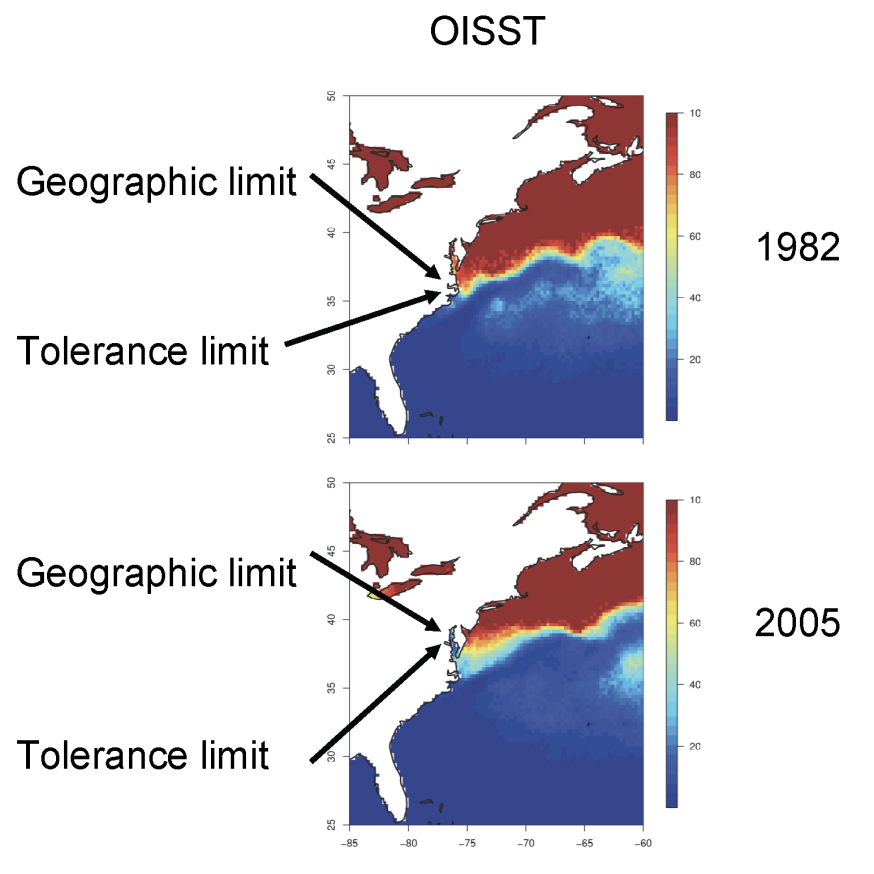 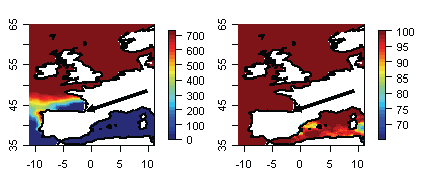 Transient Event Margin
This is the difference between the upper physiological performance limit Ctmax 
of a species and its lethal thermal limit Ltmax

We believe that niche models will be well conserved geographically in species with small TEM, and such models will fail spectacularly when TEM is large.

We are using modeling and experimental measurements of performance to test this idea.
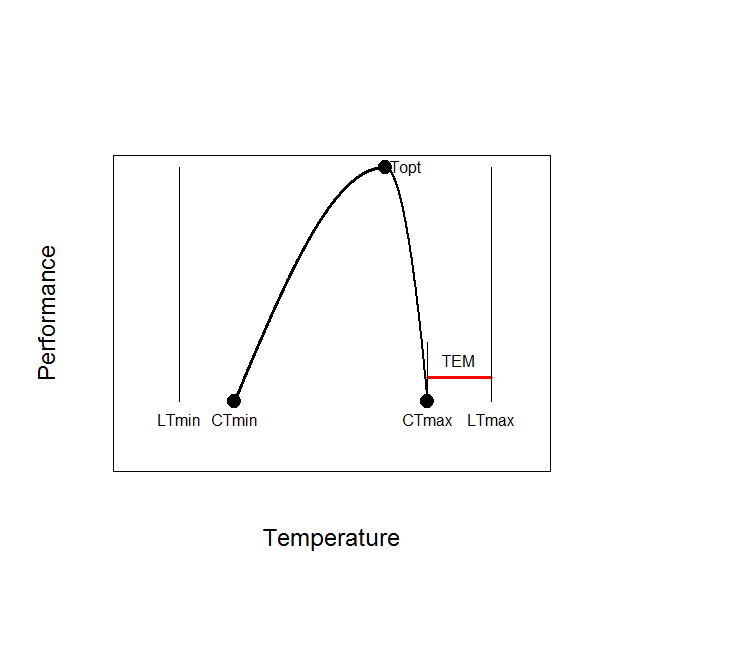 Performance Metrics

Growth rate
Scope for Growth
Reproduction
Feeding rate
Burrowing rate
Heart rate
Respiration rate
Biophysical Modeling of Intertidal Body Temperatures
NOAH Mussel Model
Good predictor of
Intertidal Body Temps
Gridded climate reanalysis products differ a great deal 
in their utility for biophysical modeling .  CFSR (global) 
and NARR (N America) almost as good as local data.
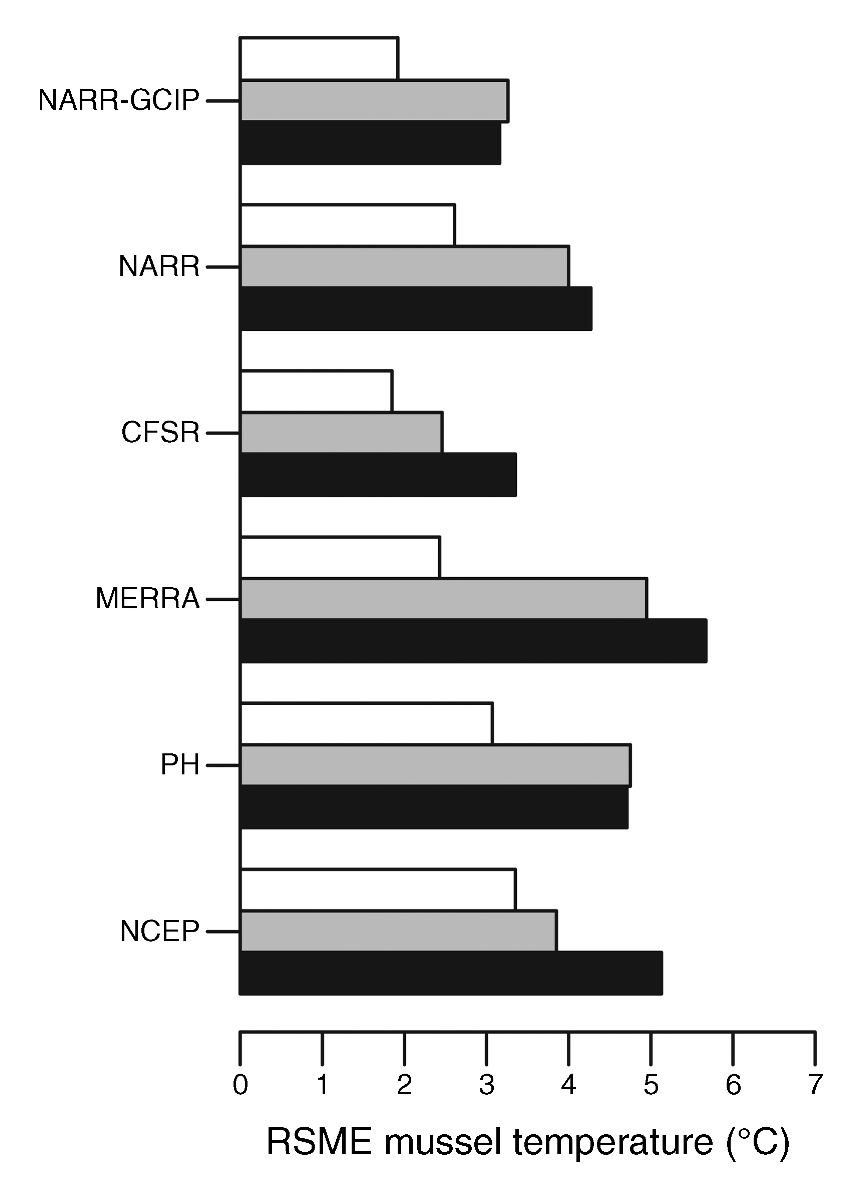 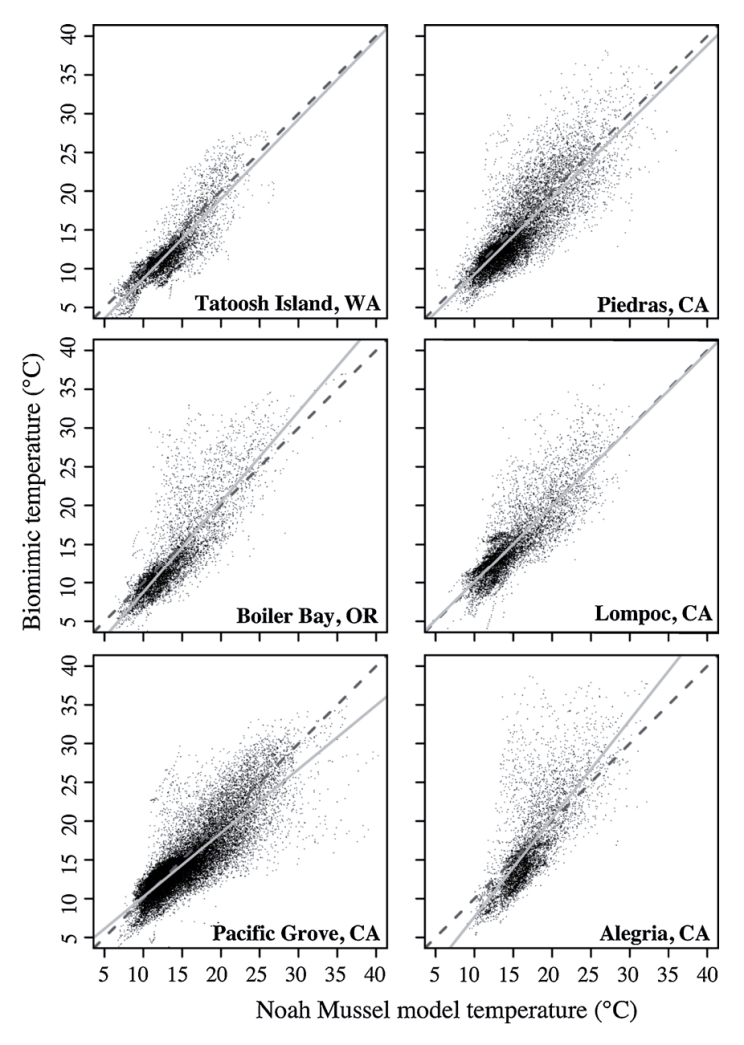 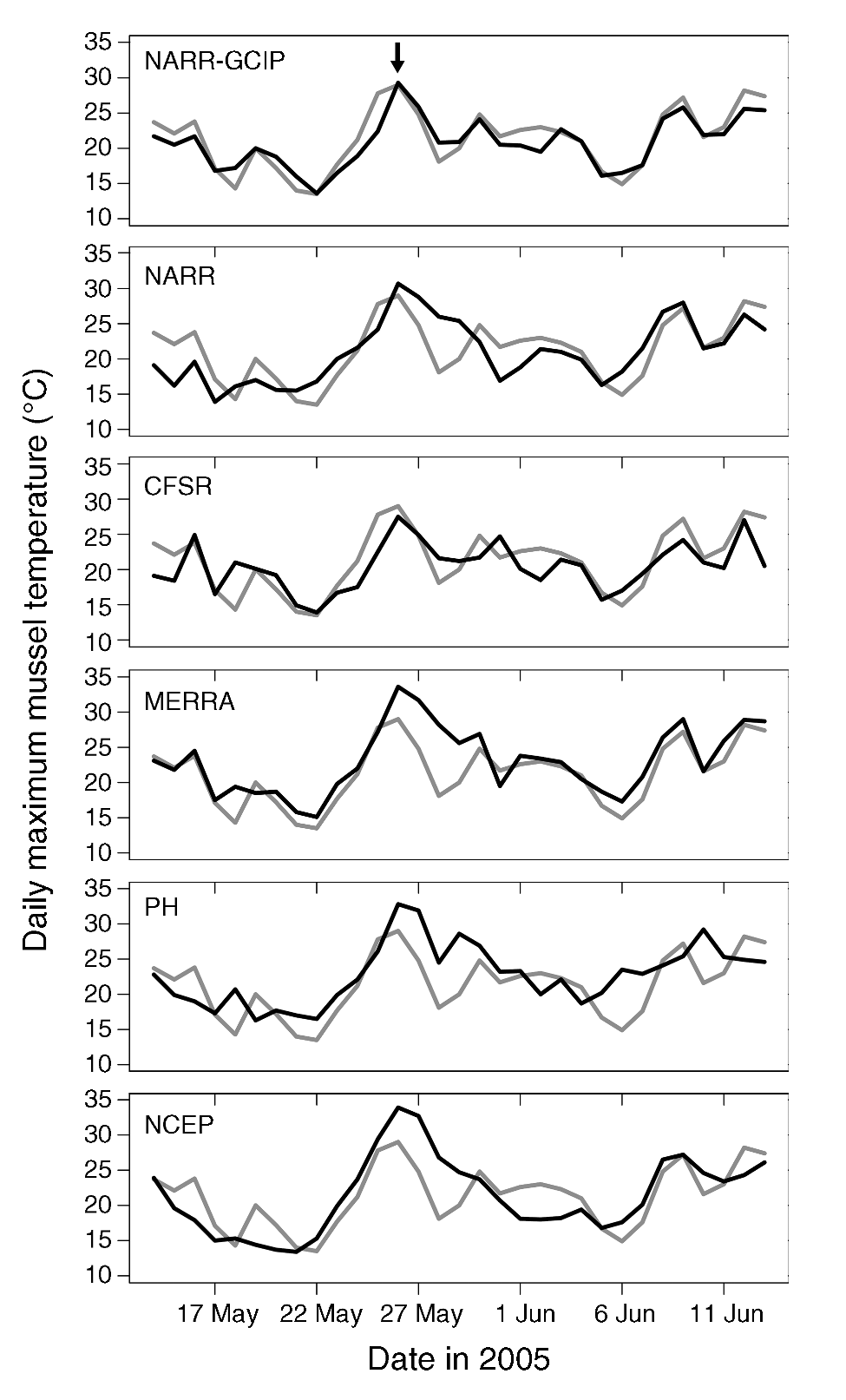 Wethey et al. 2011. Ecological Modelling 222:3568-3576
Mislan & Wethey 2011. Ecological Applications  21: 2678-2690
Quality of Gridded Remotely Sensed daily SST Relative to in situ Dataloggers
Robolimpets in Europe, Robomussels in Chile
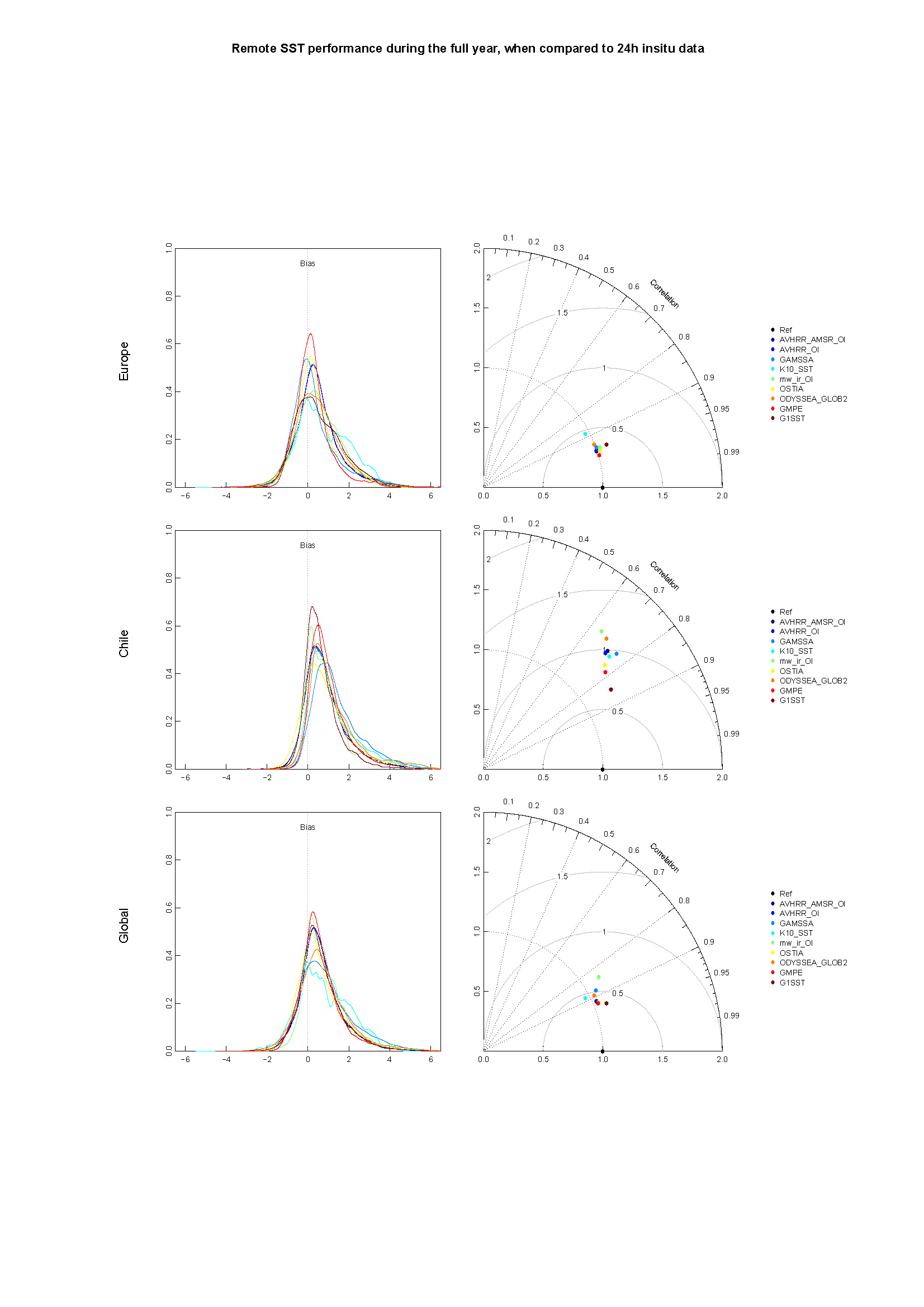 Analysis of daily GHRSST
products.

Bias in R/S SST increases
in upwelling regions and
in upwelling seasons

Chile errors are greater
than elsewhere for this
reason.
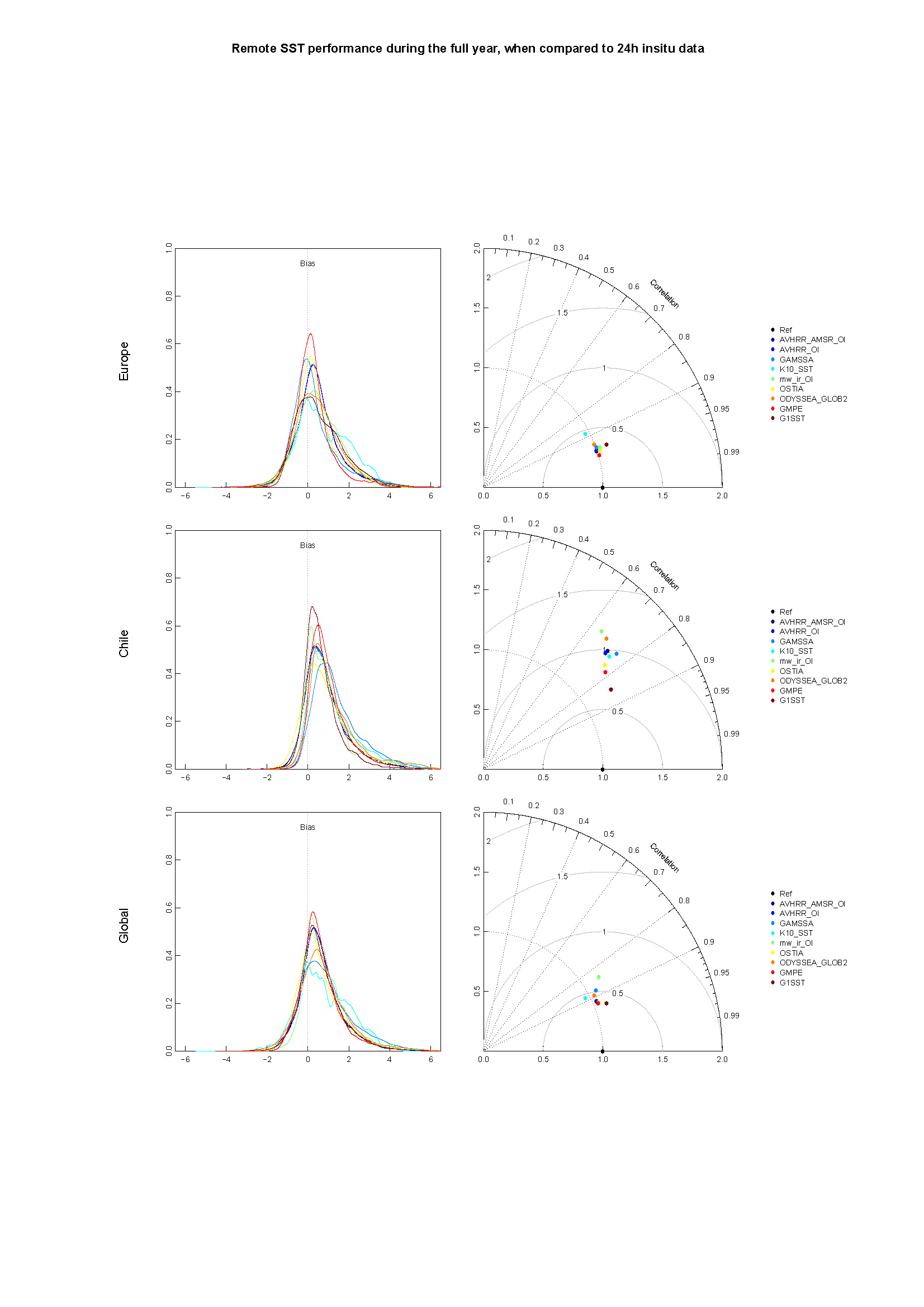 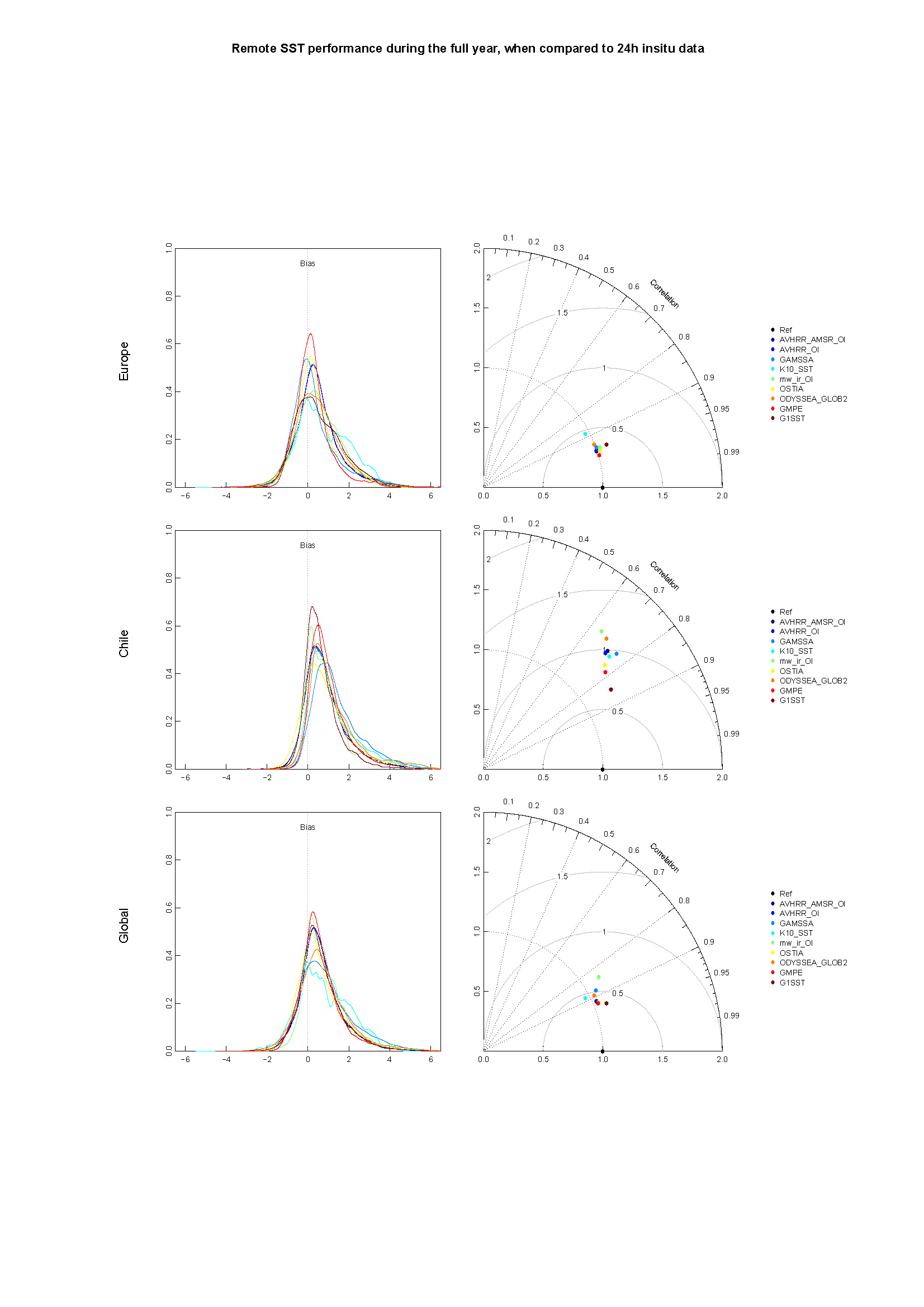 Lima, Broitman, Seabra, Wethey
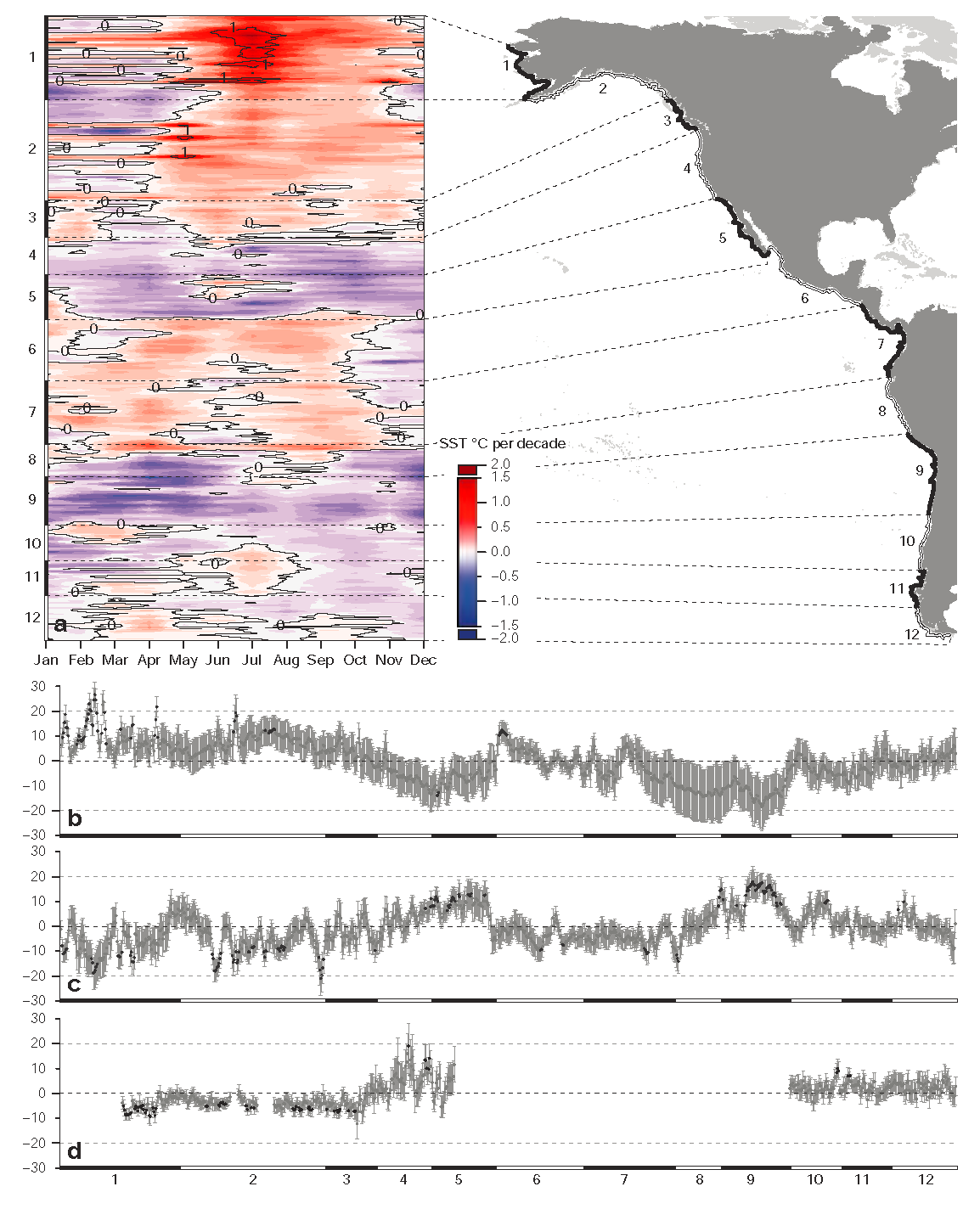 SST reconstructions and forecasts
are essential to our modeling
efforts
Global distribution of seasonal
rates of change of SST from 
remote sensing.

71% of coastlines are warming.

46% have decrease in frequency
of extreme cold events.

Hot days are becoming more
common in 38% of coasts.

Warm season is beginning earlier
In the year in 36% of coasts.

http://coastalwarming.com
Change in Hot days (d/decade)
Change in Cold days (d/decade)
Change in timing of warming
Lima & Wethey, 2012. Nature Communications 3:704
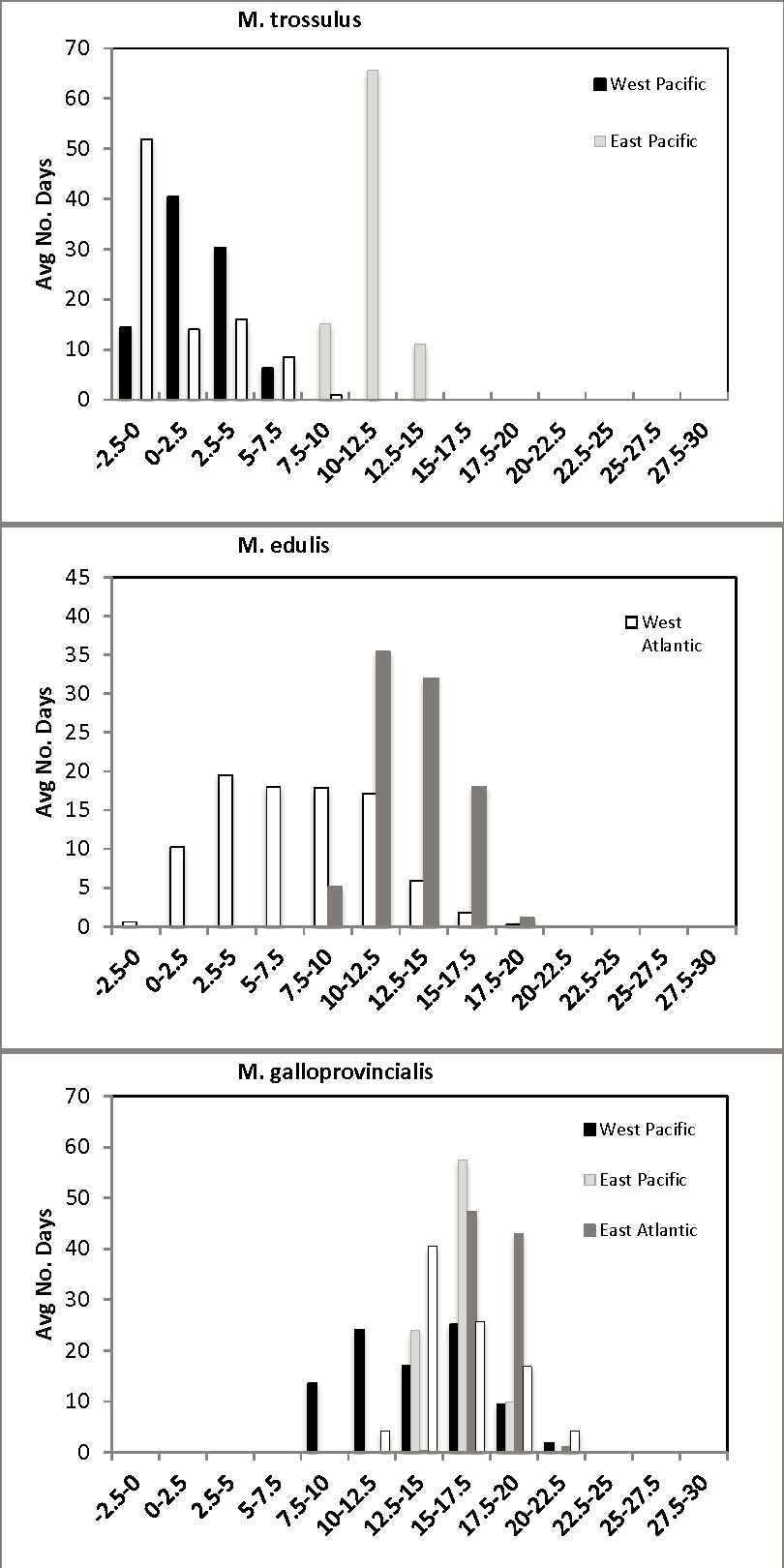 Measures of Physiological Performance
Linked to Biogeography

Scope For Growth  (Assimilation – Respiration)
drops below zero at high temperatures in
3 species of mussels
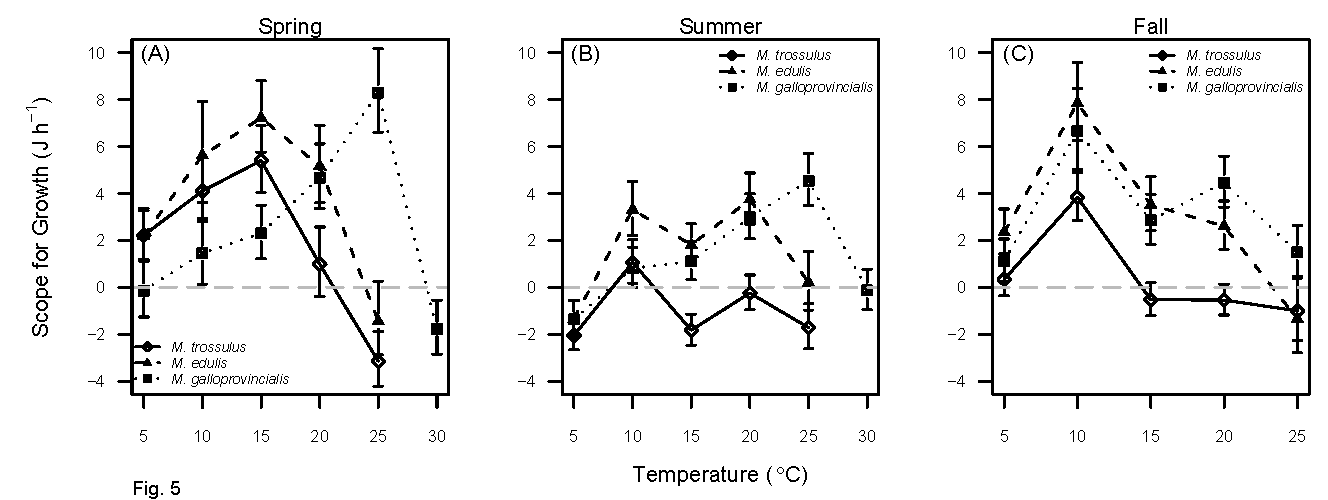 SST rarely exceeds zero SFG threshold
in locations where these species are found
Fly and Hilbish
Scope for Growth Models incorporating daily SST and reanalyzed Chlorophyll
	Yield the correct southern limit of Mytilus edulis in Europe
Reanalysis Chlorophyll µg/L                                   End of Year body mass via SFG
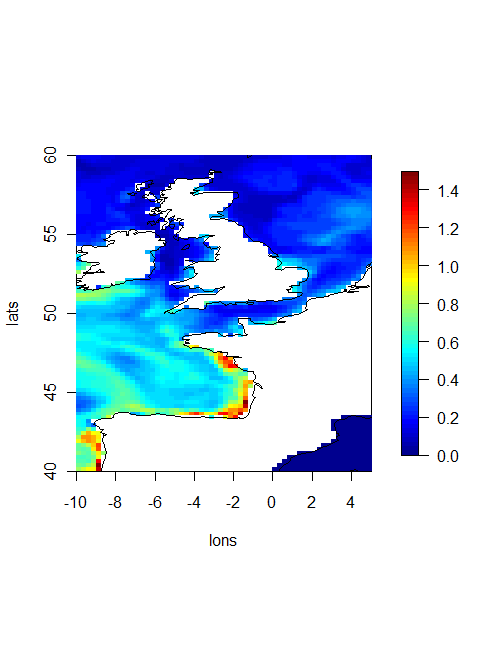 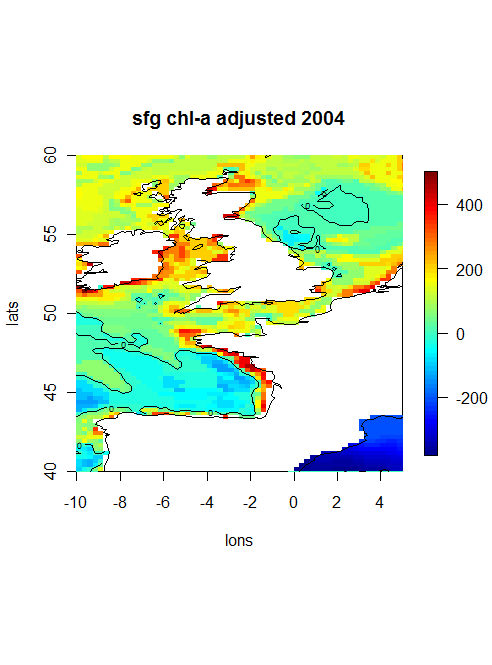 UKMO Reanalysis
Field measurements of growth rate
underway around UK to validate models
Wethey, Fly, Hilbish
Energy Budget Models are very sensitive to environmental fluctuations:
 Daily temperature dynamics influence growth and reproduction
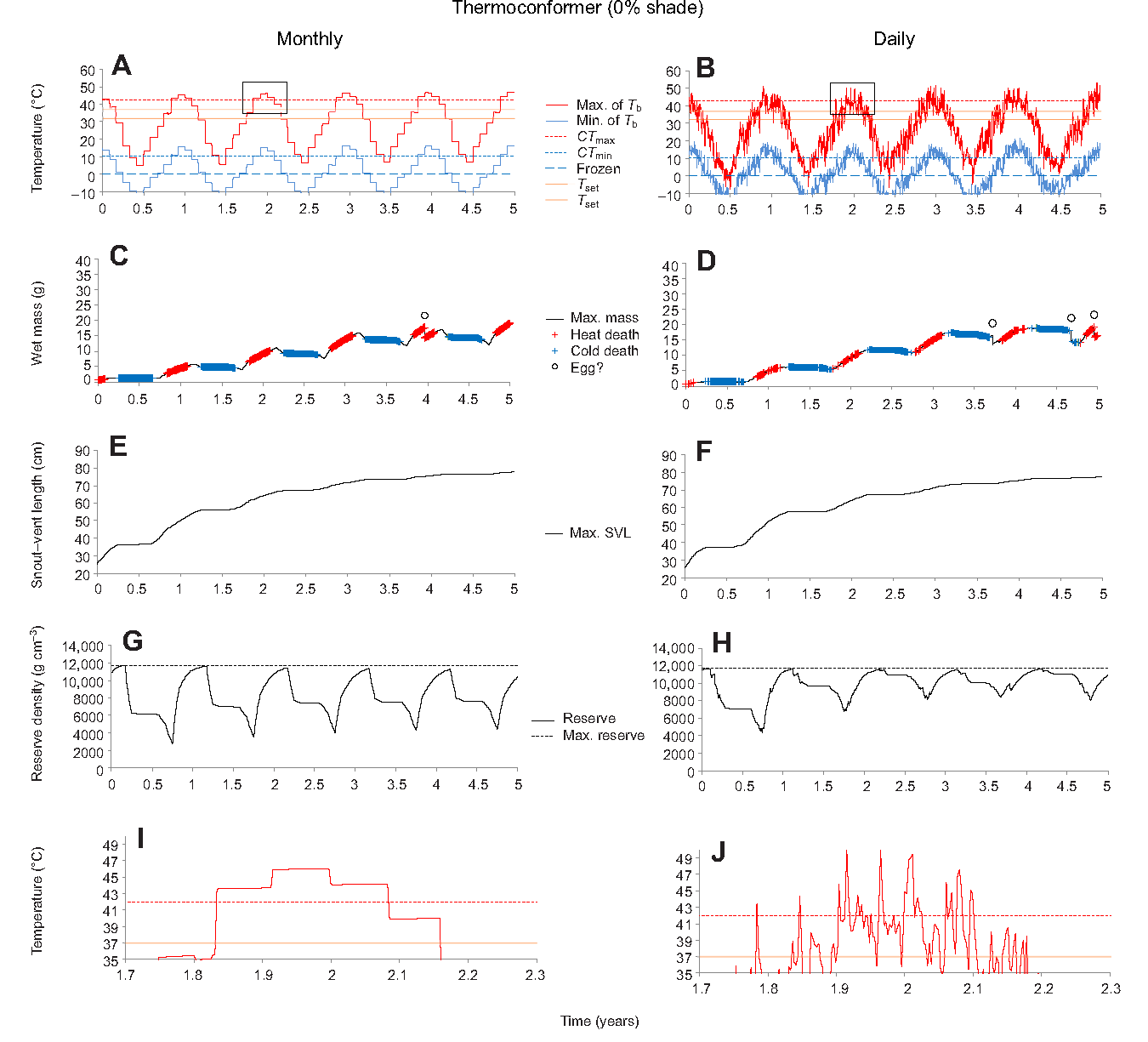 Kearney, Matzelle, Helmuth 2012. J Exp Biology 215:922-933
Predator-Prey interactions are affected by daily fluctuations in
environmental conditions – feeding rates of starfish are lower in fluctuating
conditions than in constant conditions
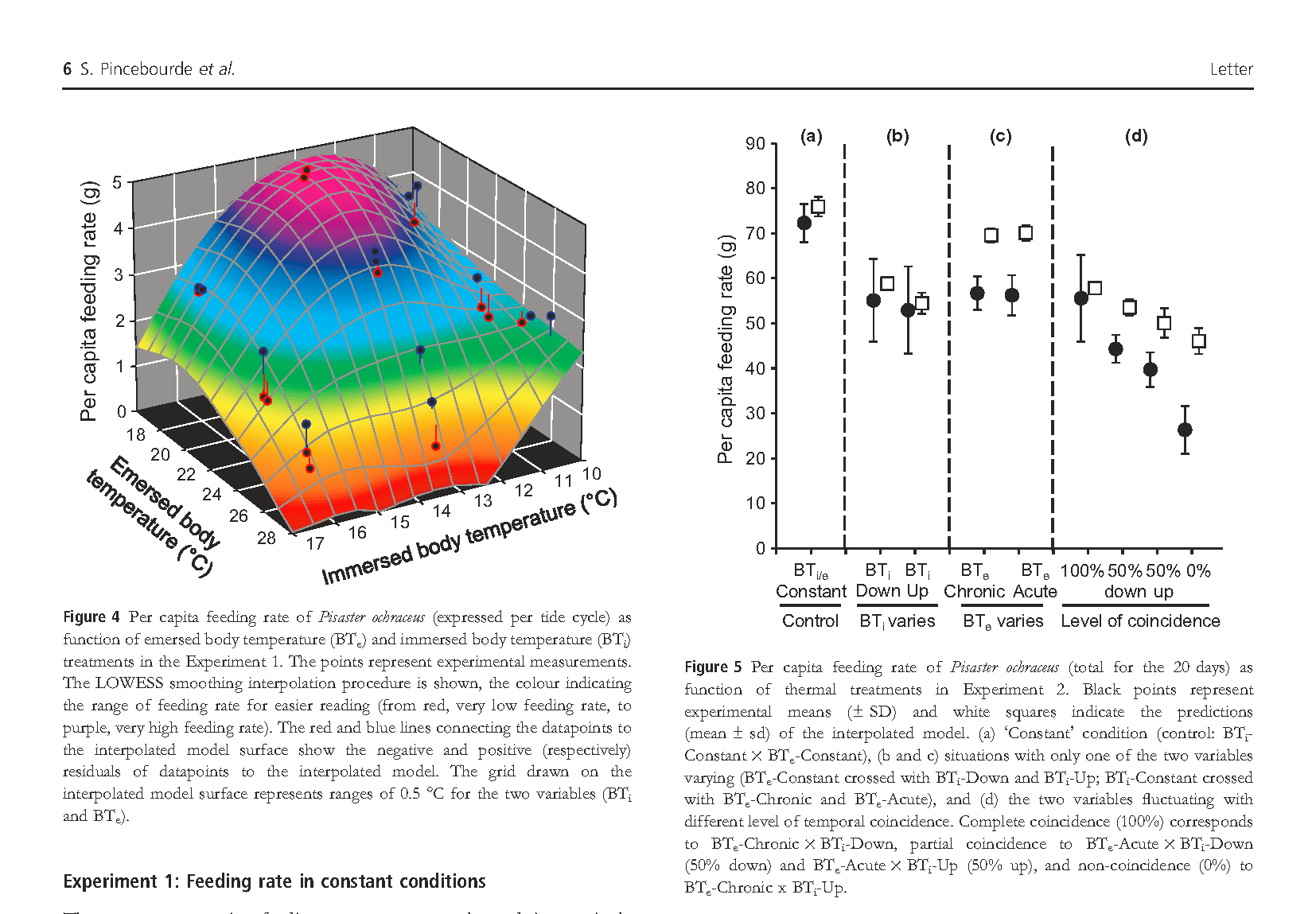 Pincebourde, Sanford, Casas, Helmuth 2012. Ecology Letters
Rapid Large Scale Geographic Change is occurring on intertidal shores
Subtropical mussels in Europe expanding northward  50 km  / decade in parallel with warming winters.  
Hilbish et al. 2012. J Biogeography 39:676-687
Boreal barnacles on US East coast contracted northward 350 km since 1960 in parallel with increasing frequency of lethal conditions in south
Jones, Southward, Wethey. 2012. Global Ecology & Biogeography in press
Boreal mussels on US East coast contracted northward 350 km since 1960s parallel with increasing frequency of lethal conditions in south
Jones, Lima, Wethey. 2010.  J. Biogeography 37:2243-2259

Boreal barnacles on European coast reversed northward contraction after cold winters of 2009-10 and 2010-11 caused increased reproductive output: expansion of up to 200 km in 4 different geographic regions
Wethey et al. 2011. J Exp. Marine Biology & Ecology 400:132-144
Subtropical mussels on US West coast reversed northward expansion during cold phase of Pacific Decadal Oscillation: contraction of 200 km
Hilbish et al. 2010. Journal of Biogeography 37:423-431.
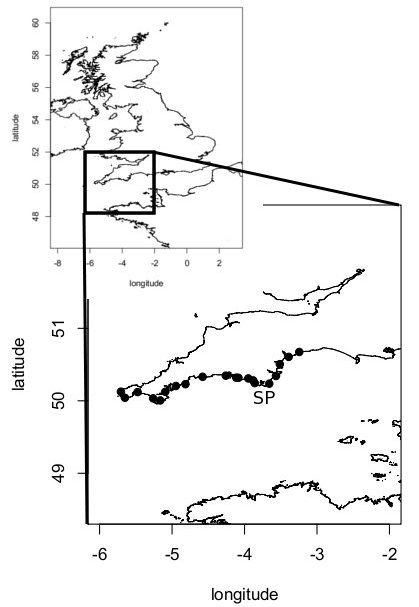 Biogeography controlled by climate and dispersal 

The barnacle Semibalanus balanoides does not reproduce
when there are fewer than 30-45 days below 10°C in winter

Several warm decades led to low populations in SW England, 
but the winters of 2009-10 and 2010-11 were cold, and there
was rapid expansion of populations in SW England
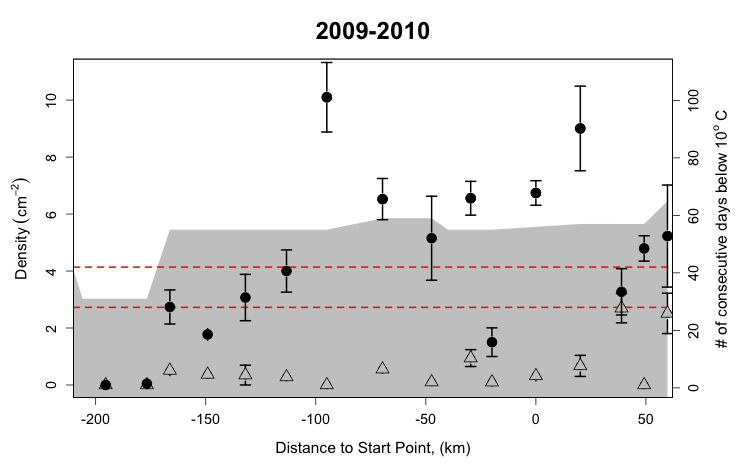 Days below 10°C
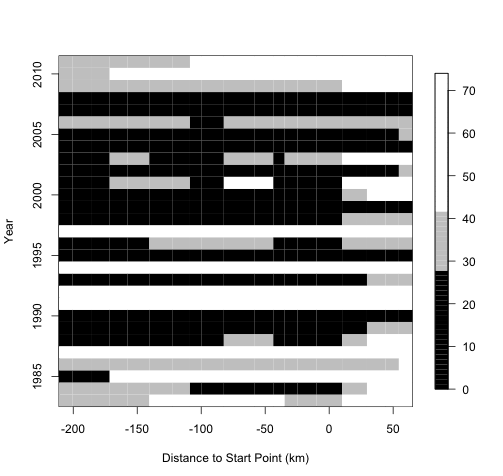 Rognstad, Hilbish, Wethey
Modeling Larval Dispersal as Lagrangian Particles with Ocean Models as Basis for Biogeographic Metapopulation Models
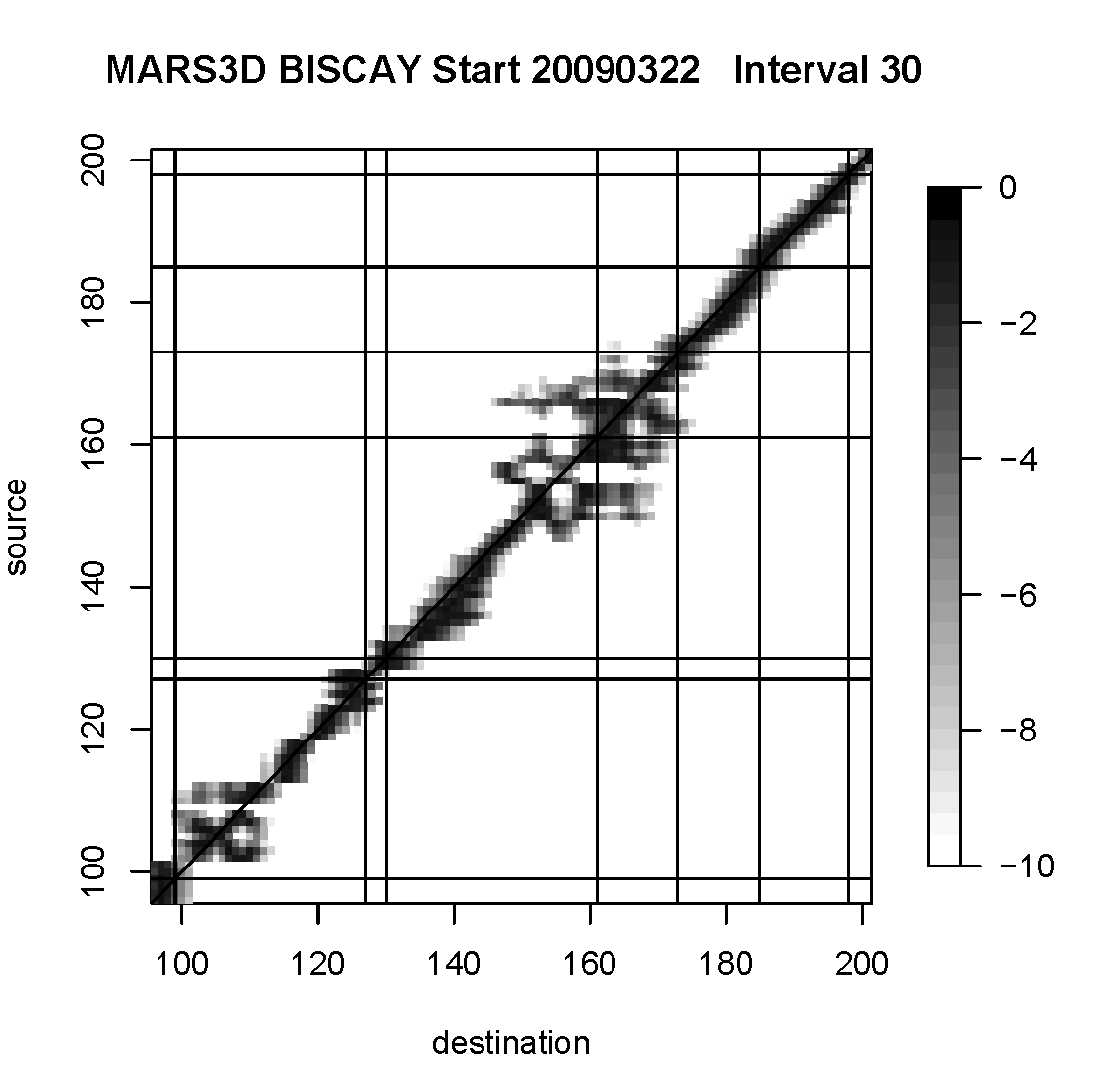 Cohorts of 50 larvae projected using Euler’s method

Eddy diffusion simulated from Okubo’s 1972
ocean diffusion rates at each time step

Large differences among trajectories of larvae released from same location on same day  in simulations using different models:
HYCOM, MARS3D, IBI-NEMO, UKMet-NEMO

Validating surface velocities with GTS
drifter buoy data
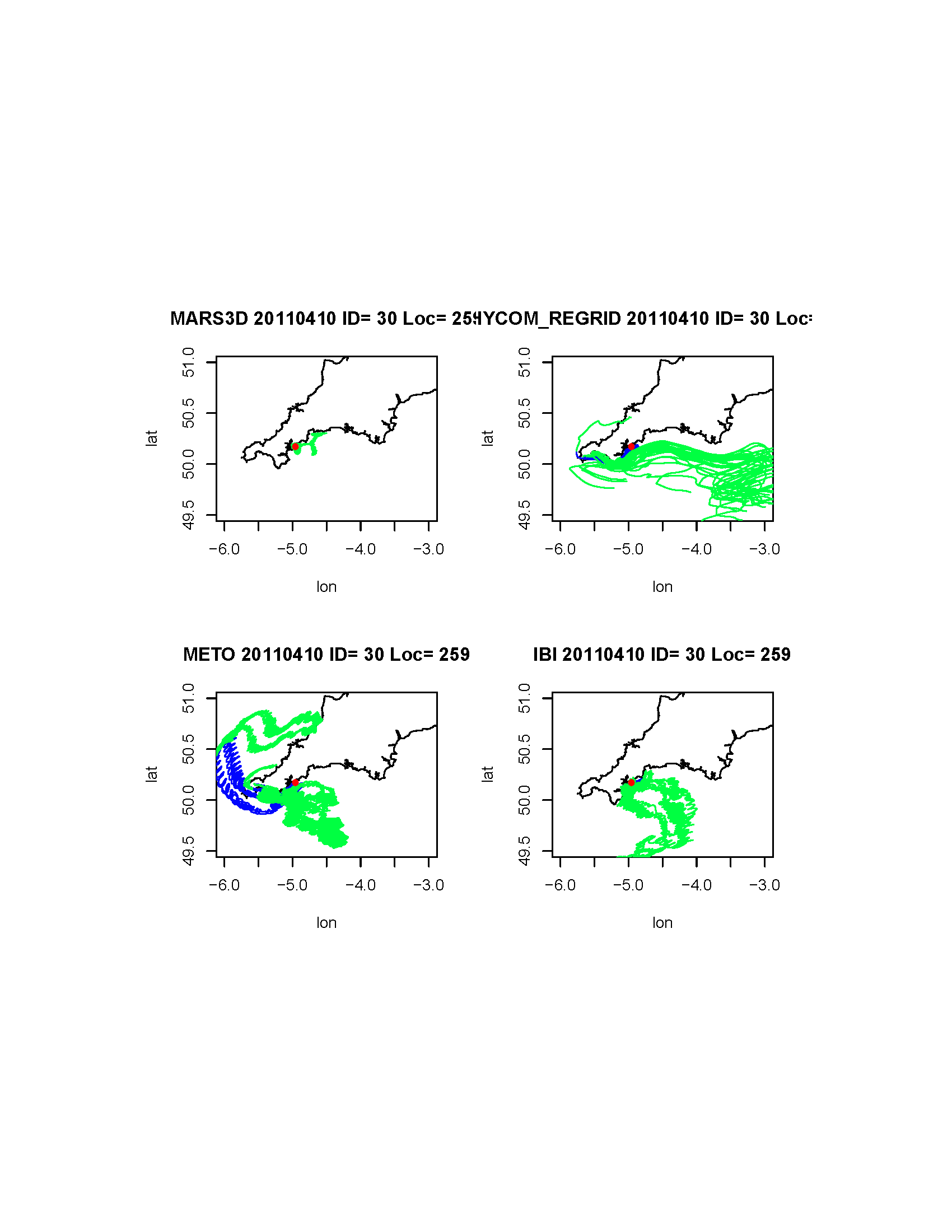 Wethey, Rognstad, Oliver, Hilbish
Research Team
David Wethey – PI  biogeography and modeling
Sarah Woodin – CoI  ecological performance
Jerry Hilbish – CoI scope for growth
Brian Helmuth – CoI  dynamic energy budgets
Venkat Lakshmi - CoI  ocean color

Postdocs
Fernando Lima (Europe – SST, heart rate )
Nils Volkenborn (USA - performance)
Gonzalo Macho (Europe - performance)
Mackenzie Zippay (USA – heart rate)

Current Grad Students
Rhiannon Rognstad – biogeography UK
Elizabeth Fly – scope for growth
Cristian Monaco – dynamic energy budgets 
Nicholas Colvard – energetics
Nicole Kish – biophysical model validation
Jessica Price – ocean color and SST
Rui Seabra (Univ Porto) – biogeography
Overseas Collaborators
Gian-Luca Sara, U Palermo - DEB
Stan Dubois, IFREMER – biogeography
Bernardo Broitman, Chile - SST


Technician
Allison Matzelle – DEB models

Undergrads
Nicholas Burnett – heart rate sensors
Hilde Oliver – larval dispersal models
Shadow Fockler – biophysical models